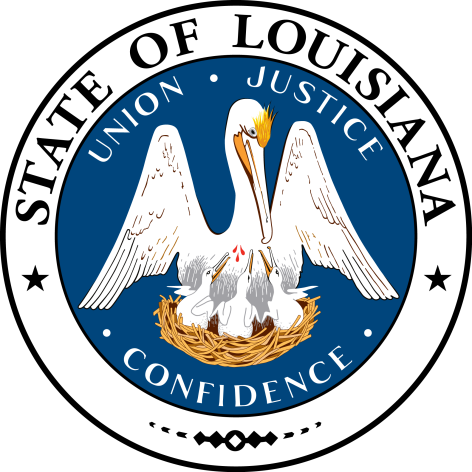 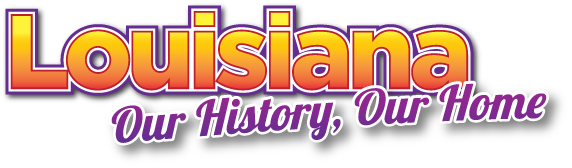 Smart Skills
Week 13
Artifact 3
© 2015 Clairmont Press
Monday
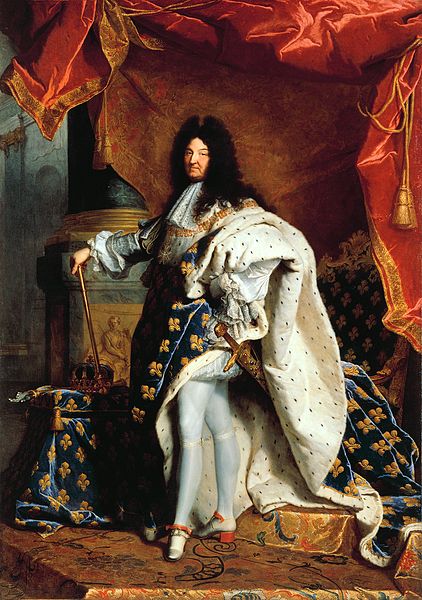 Study this painting. What objects do you notice? List as many as you can in two minutes.
2
[Speaker Notes: Teacher notes: This painting, from 1701, shows France’s King Louis XIV. 
Sample objects: man with long hair wearing a fur robe, sword, stockings, high-healed shoes, scepter, rug, red curtains on the wall, column in background, crown on a pillow, large necklace, tassels, engraving on base of column]
Tuesday
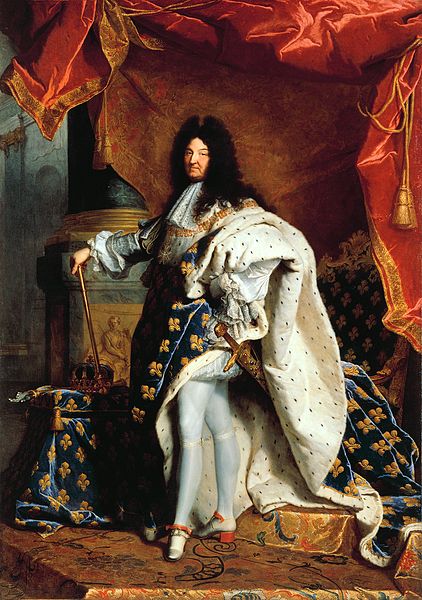 Which symbol of France, often found in Louisiana, is featured in this painting?
3
[Speaker Notes: There are fleurs-de-lis featured on the blue fabric. This a symbol of France and often found in Louisiana due to its French heritage.]
Wednesday
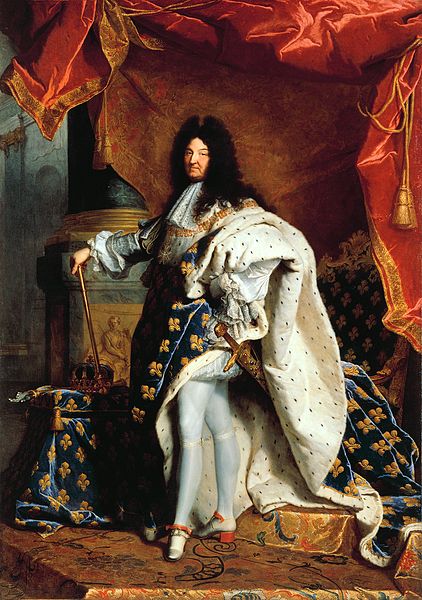 What message is the artist trying to convey with this painting? What evidence do you have to support your thinking?
4
[Speaker Notes: Answers will vary. Students may explain that the objects and dress of the man show that he is wealthy and powerful.]
Thursday
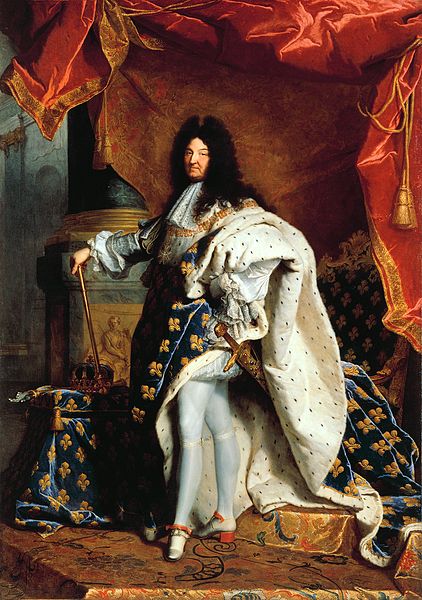 What mood does the painting set? What do you feel when you see the painting? Explain your thinking.
5
[Speaker Notes: Answers will vary.]
Friday
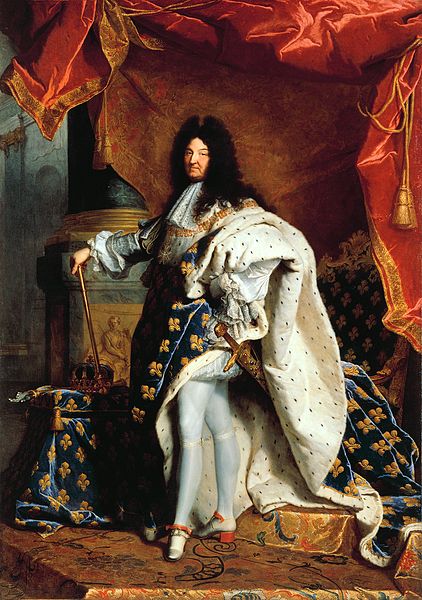 In today’s world, how might leaders project their wealth and power? Give examples as evidence.
6
[Speaker Notes: The purpose of this painting is to document the King of France and display his wealth and power. Today, leaders might dress fashionably, have expensive cars or jets. They may live in large homes and find ways to be shown on television and social media. They may have military to command.]
Image Credits

Slide 1: Chris Miceli on Wikimedia Commons, Public Domain; Image Credits Slide: Edd Prince on Wikimedia Commons; maps copyright Clairmont Press; all others public domain
Shown here: Fontainebleau State Park
7